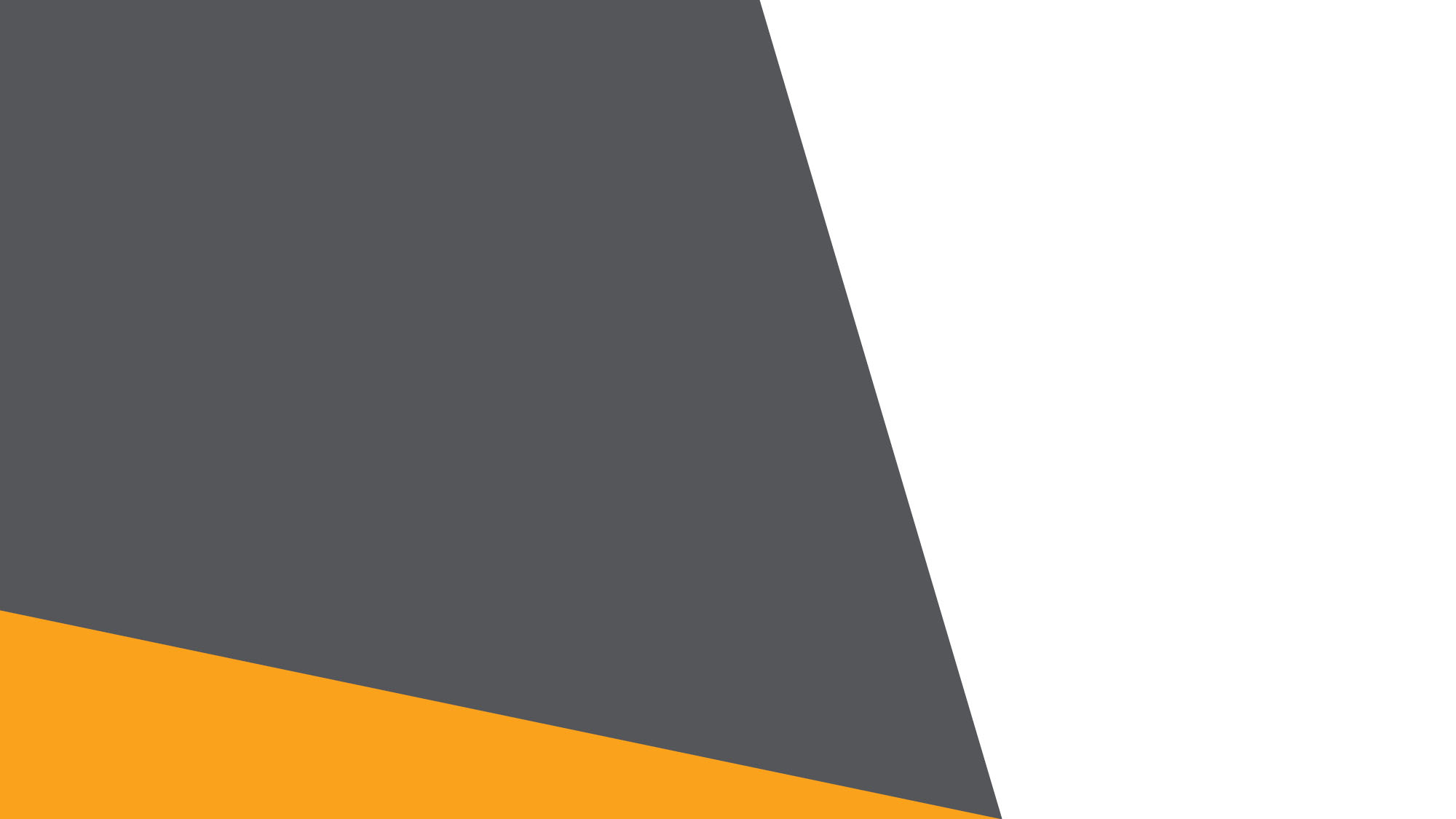 Expanding Promising Practices to Co-Locate with Churches, FQHCs and Government Owned Land
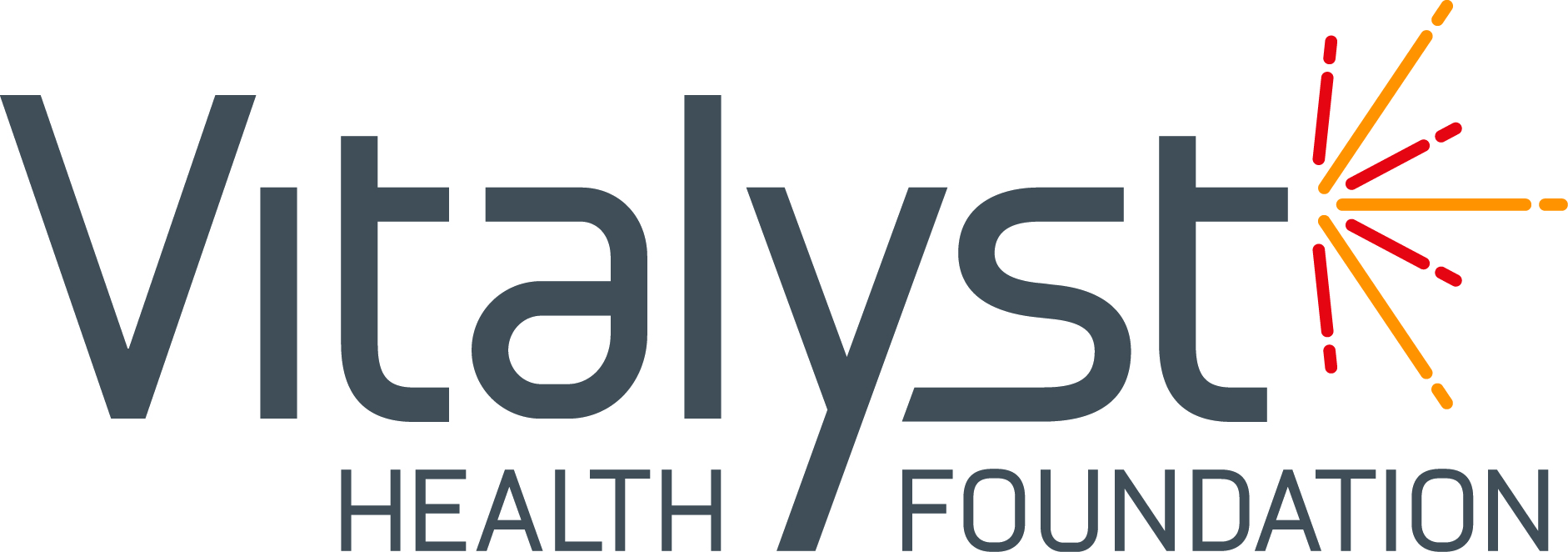 Gabriel Jaramillo-Vitalyst Health Foundation 
Darlene Newsome- Newsome Nonprofit Consulting- Consultant with Vitalsyt
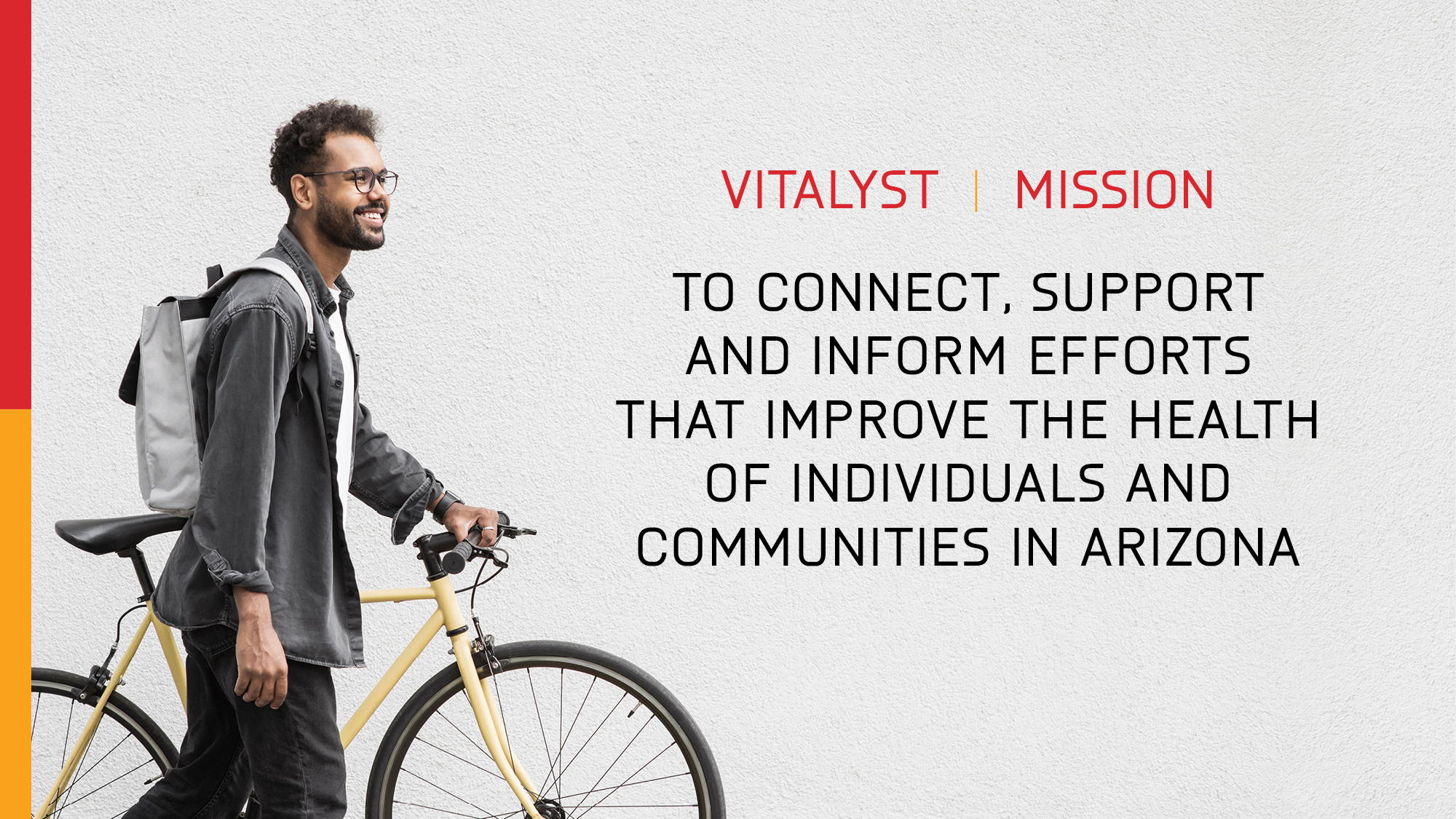 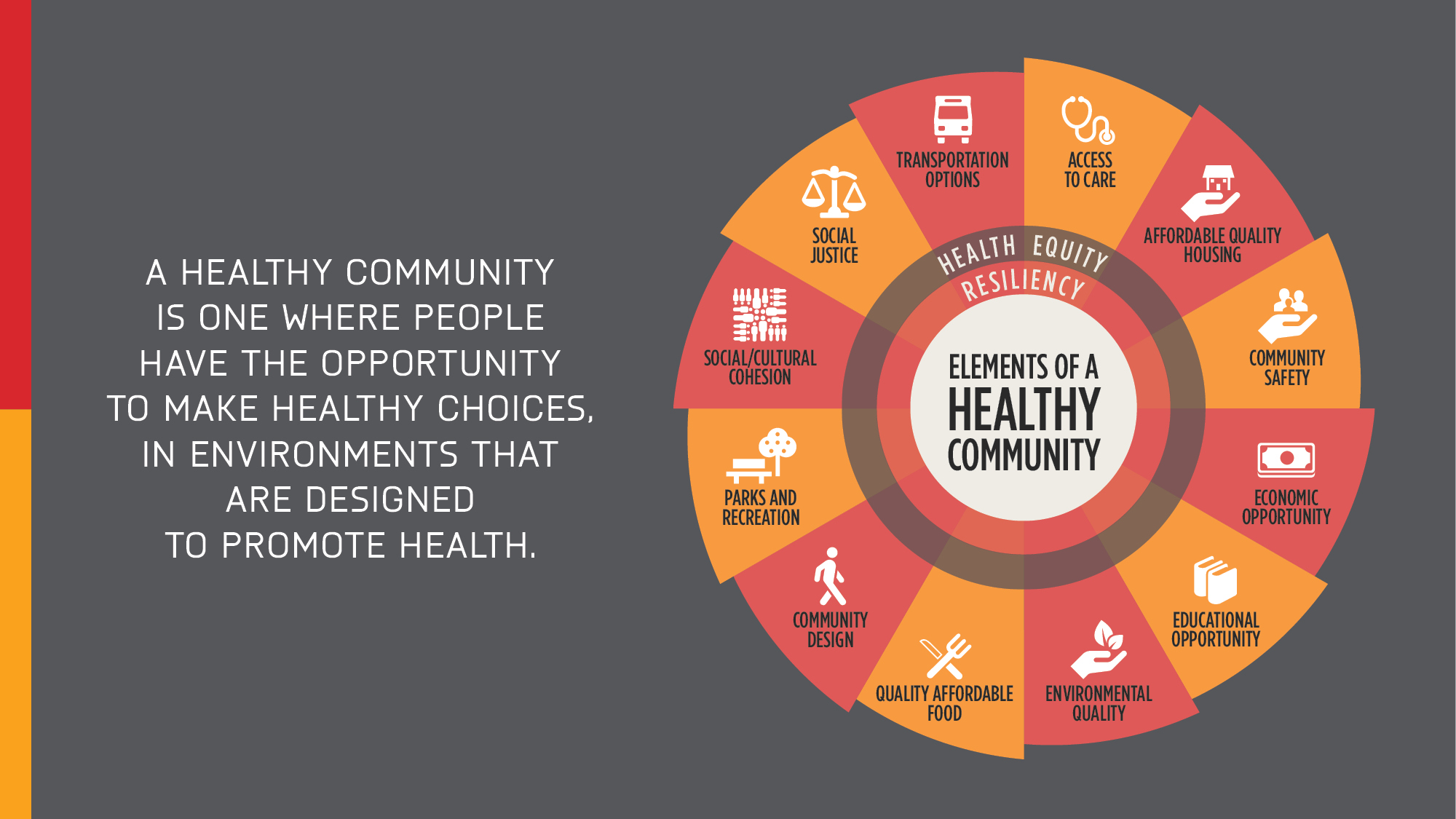 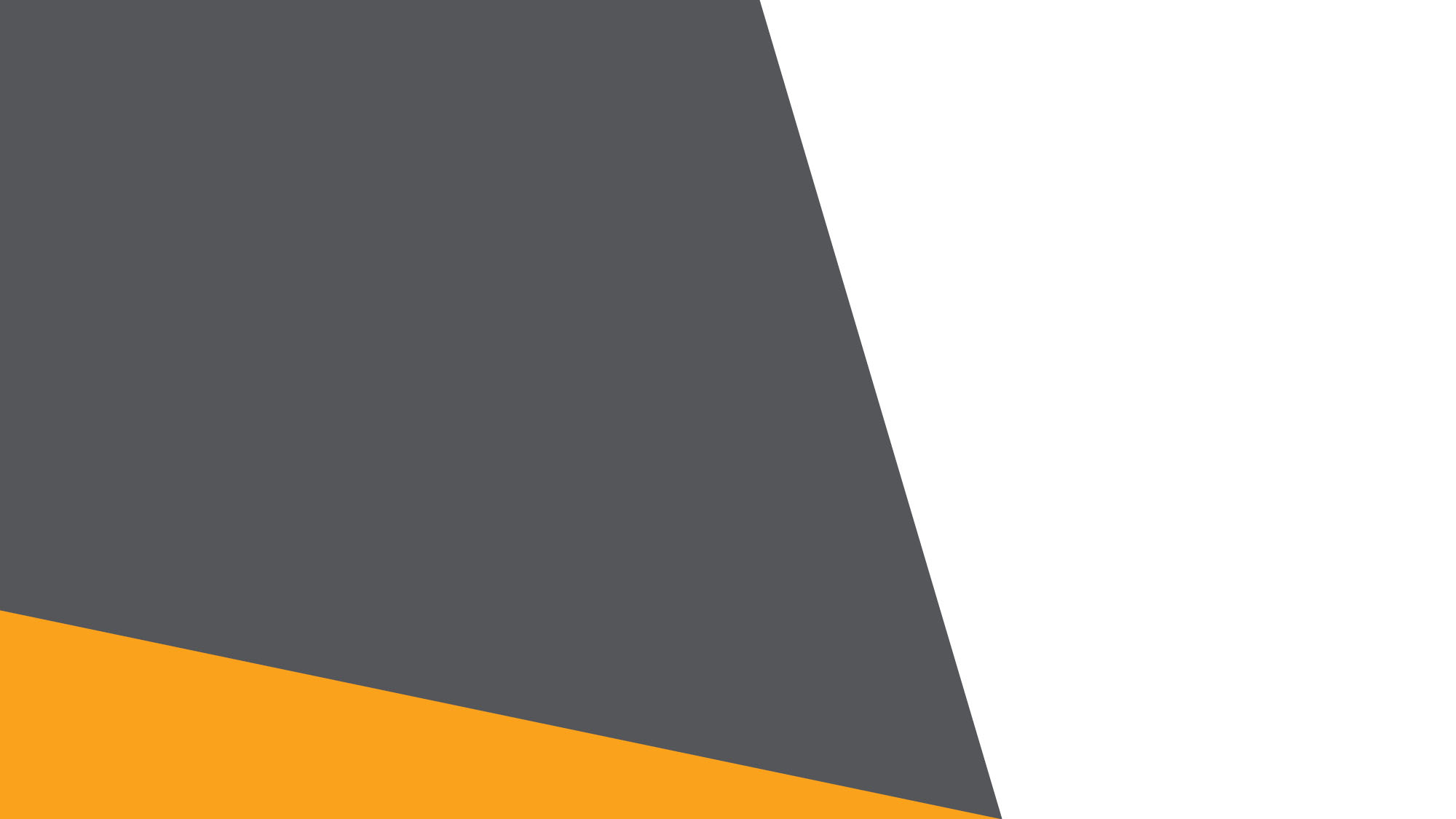 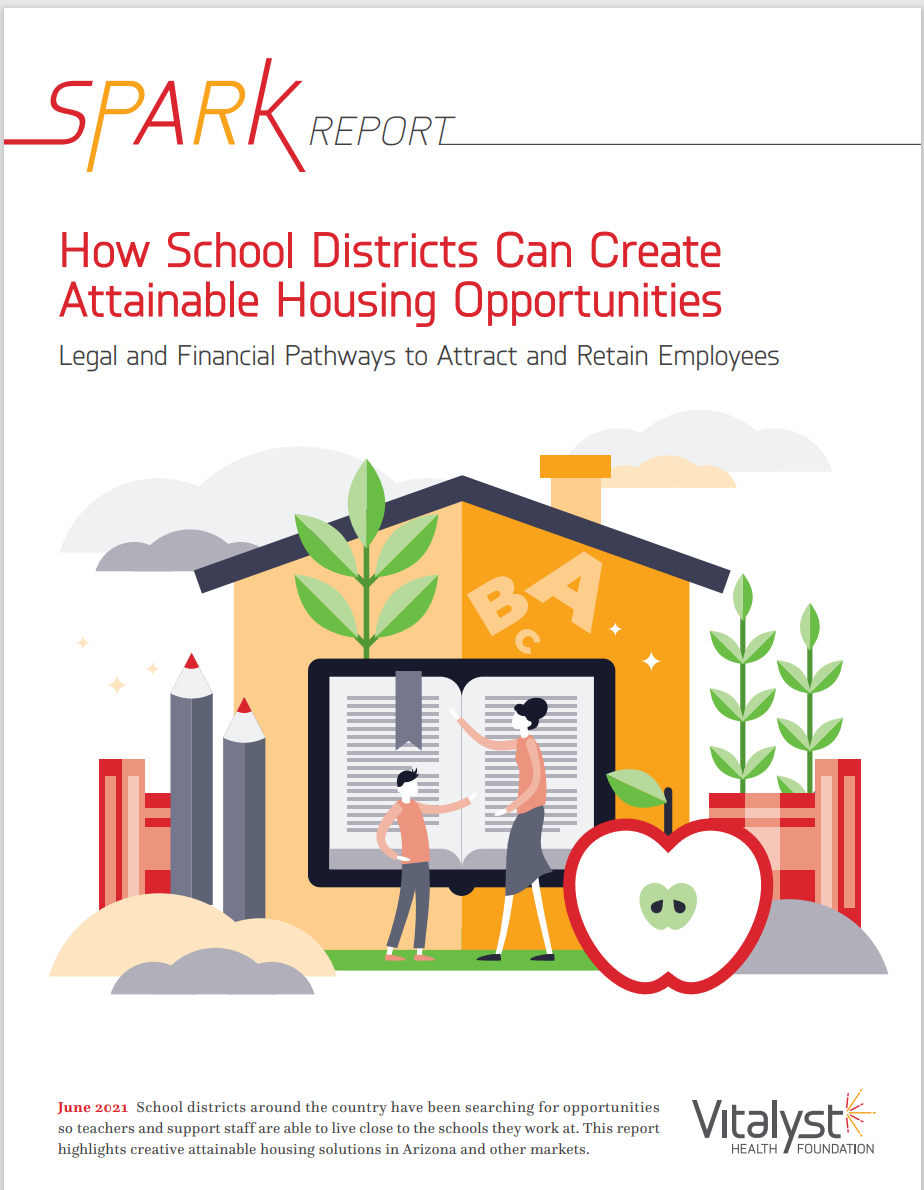 Housing on School Property
Original Report came out in 2021
Highlighting Needs, Obstacles
Outlined Opportunities for Development 
How School Districts Can Create Attainable Housing Opportunities (June 2021) - Vitalyst Health
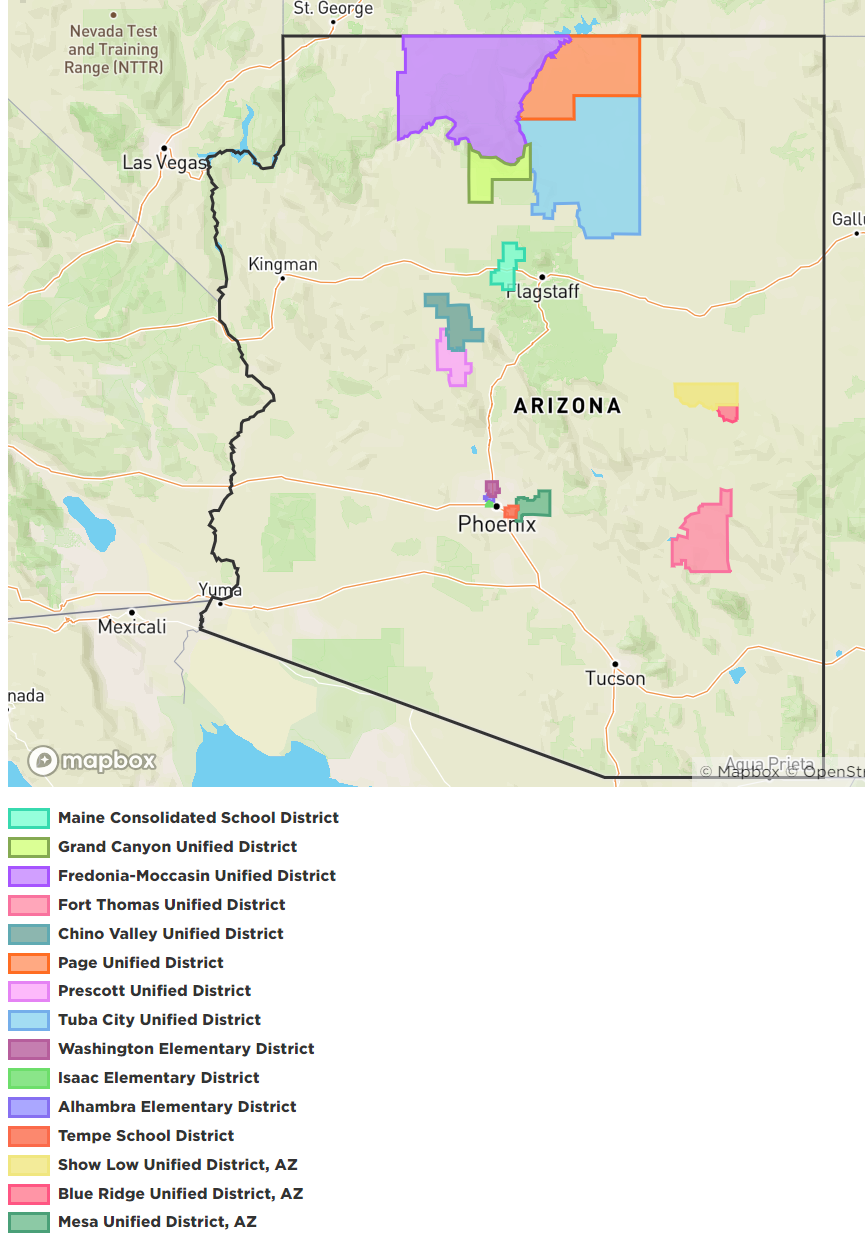 Housing on School Properties Tool Kit
How School Districts Can Create Attainable Housing: A Toolkit (January 2024) - Vitalyst Health
7 Cohorts 
Plans with School Districts and Developers
Growing and Expanding Interest
Taking Advantage of Land Use and Zoning Policy 
Addressing Community Needs
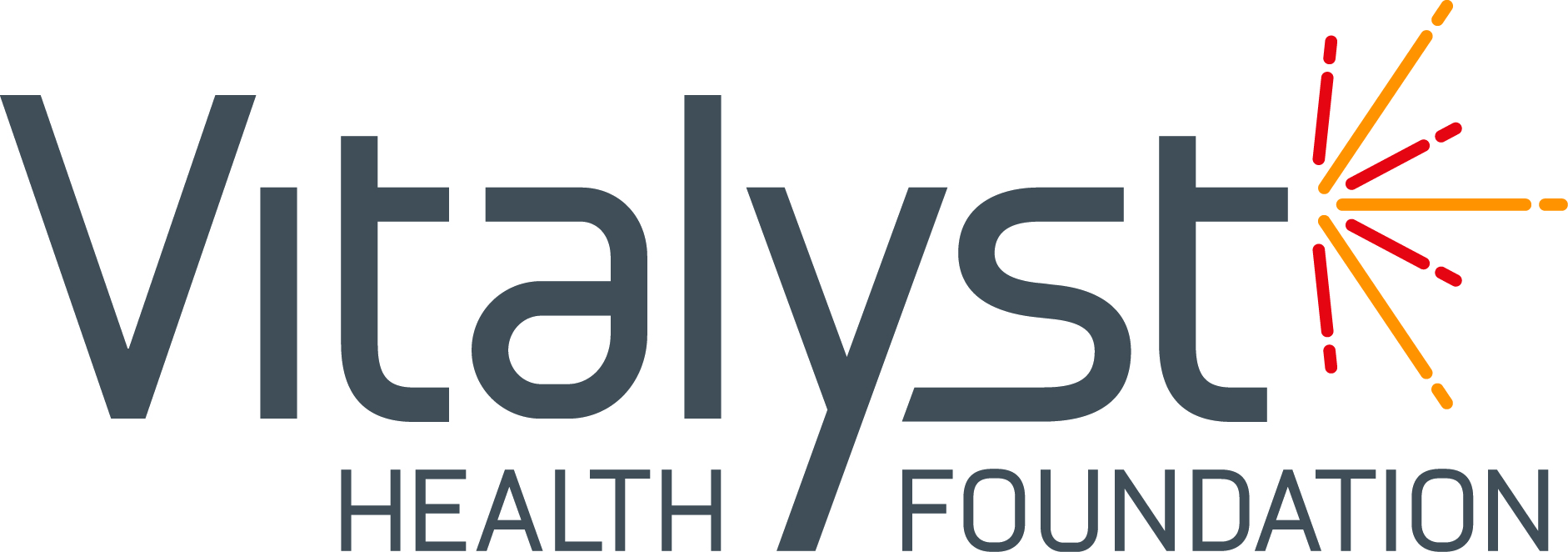 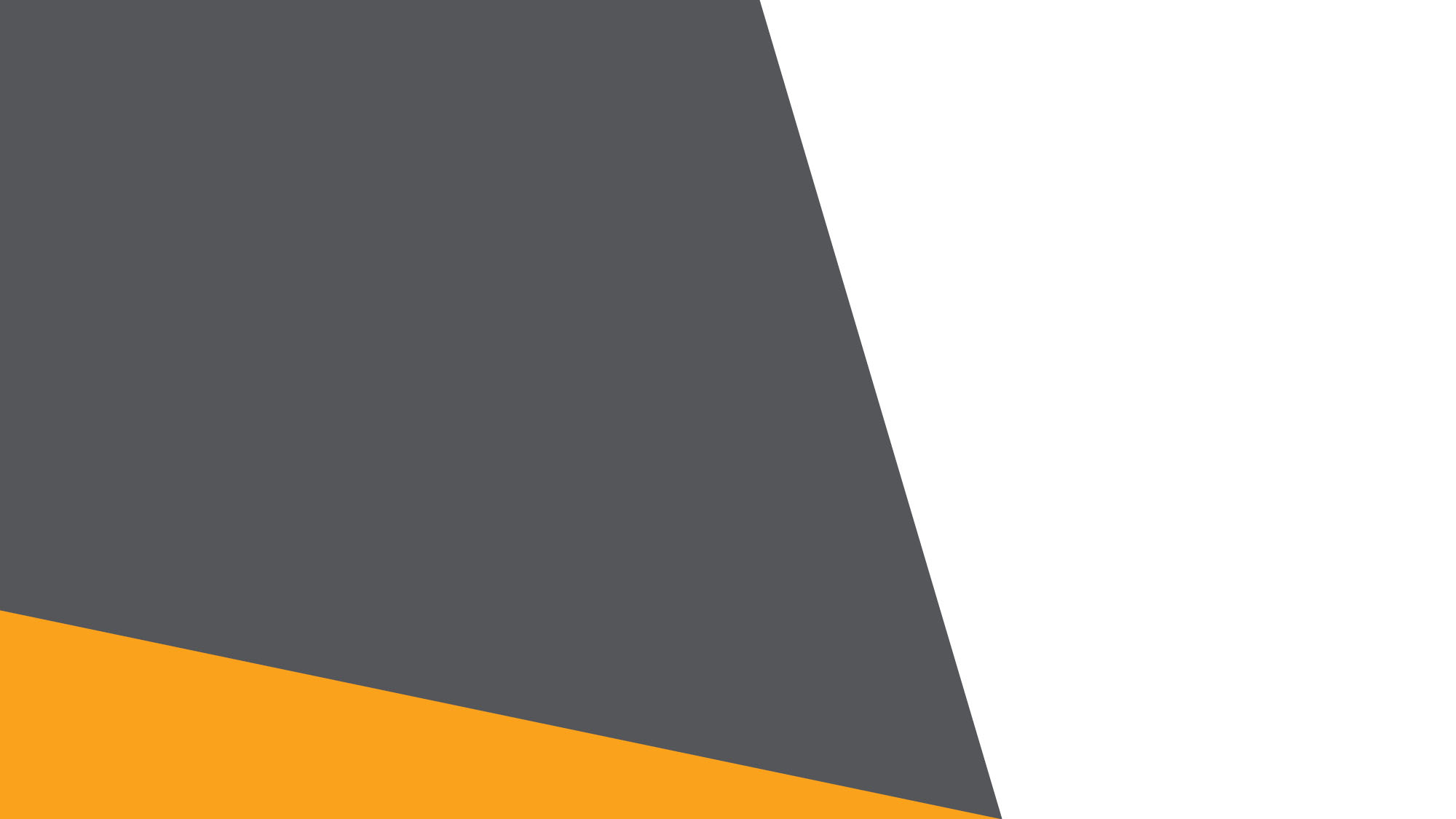 Colocation- Examples and Best Practices
Colocation options with FQHC’s and other government owned property 
Mountain Park Health Clinic and YMCA
School Districts and FQHCs 
City of Chicago- Library and affordable housing 
Colocation White Paper- Montgomery County Planning Department-Montgomery_County_Colocation_Study_Final_Report_20180830.pdf (montgomeryplanning.org)
Pinetop Lakeside and Blueridge School District- Housing and Childcare on School Property
What is Colocation?
Benefits 
Joint use, shared use
Financial benefits. Spread Costs 
One stop for communities
Examples:
Hellen Drake Center, Phoenix Az
Housing and Senior Center 
Montgomery County, Maryland
Alexandria Virginia, Housing and Police Station
City of Surprise, Az
Multi-Generation Center, Resources
Churches and Affordable Housing
Why were faith-based groups the next step? 
Similarities to School Property 
Mission Focused 
Recognized as Local Resource Hubs 
Enterprise- Faith Based Development  
LISC- Alameda County, Faith and Housing Impact Report-Faith and Housing Program | LISC Bay Area 
Examples:
Family Promise 
Tanner CDC
Rehoboth Place 
Seattle, Wa.
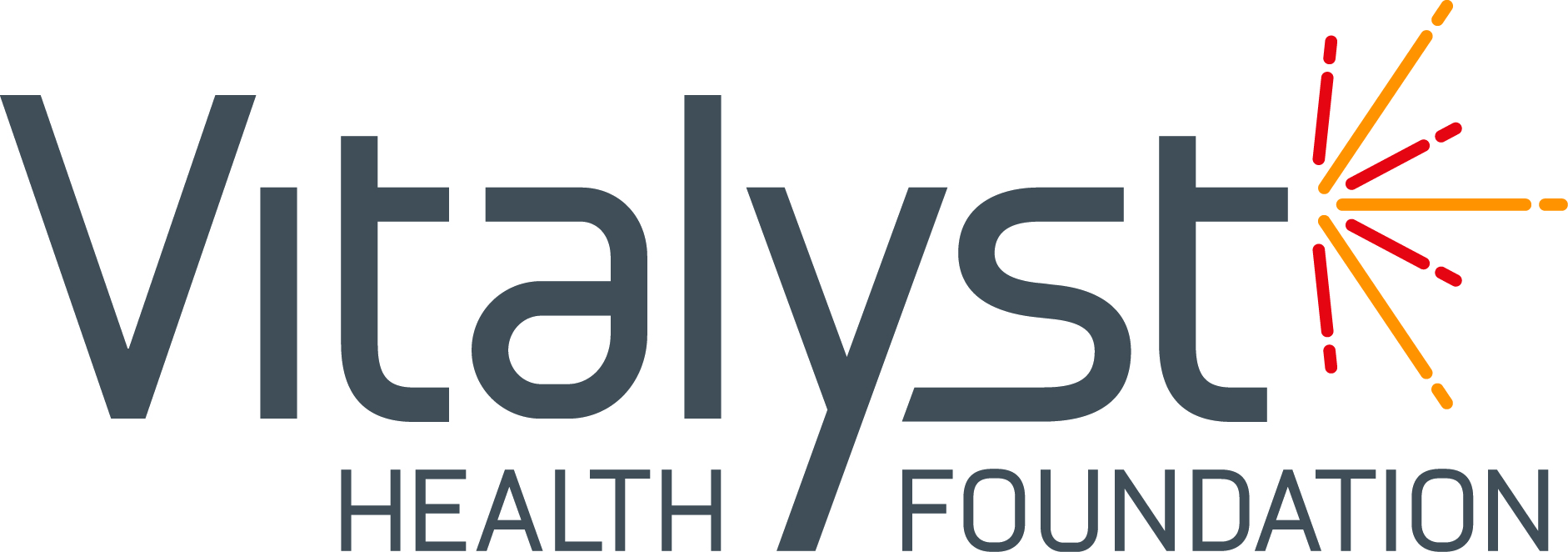 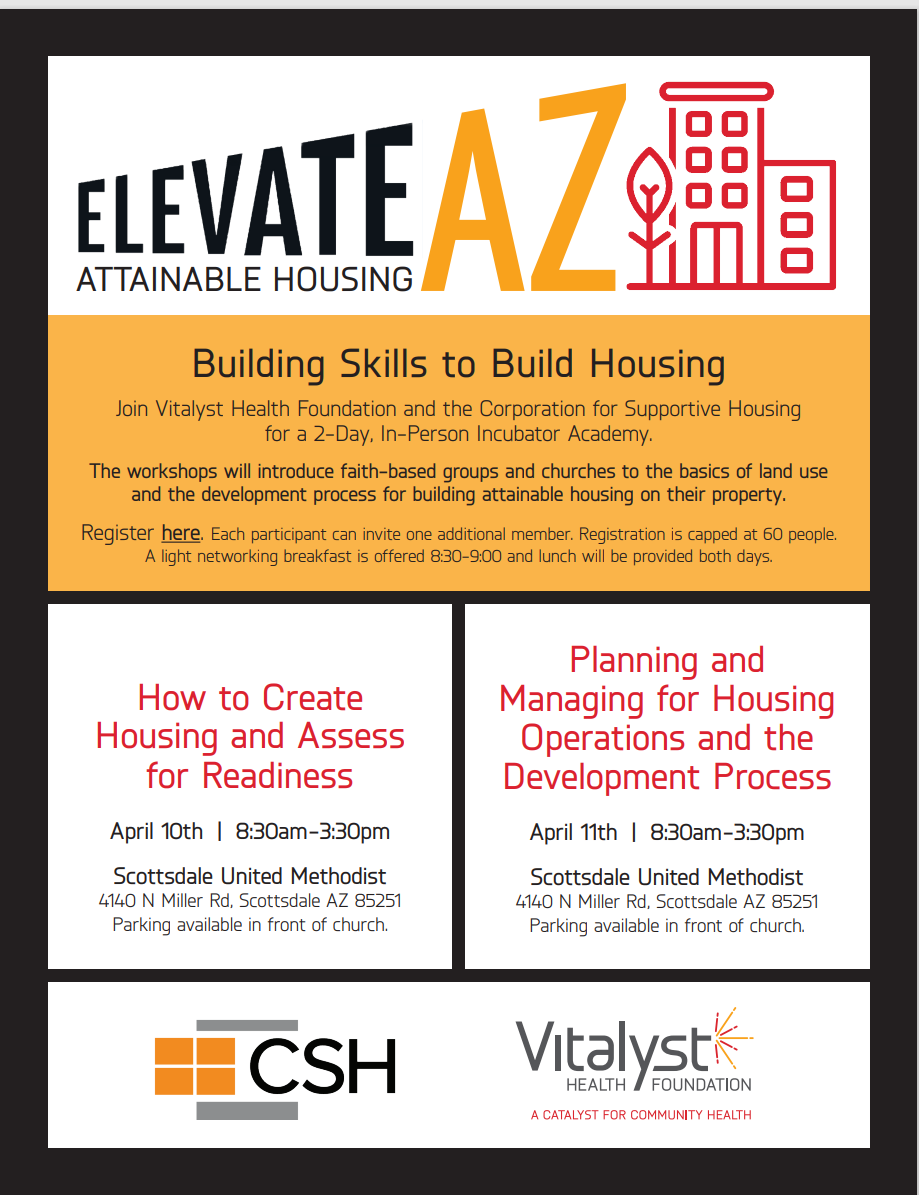 Next Steps:
Faith Based Academy 
Continued Work With School Districts 
Developing New Cohorts Around Colocation Projects 
Presenting Reports: School Tool Kits and Promising Practices 
Continue to Find National Best Practices 
Support Land Use Policy at all Levels
Funding Resources- Workforce Fund, LIHTC, Bonds and Private Funds
Faith Based Academy-lp.constantcontactpages.com/ev/reg/hd3g3t6
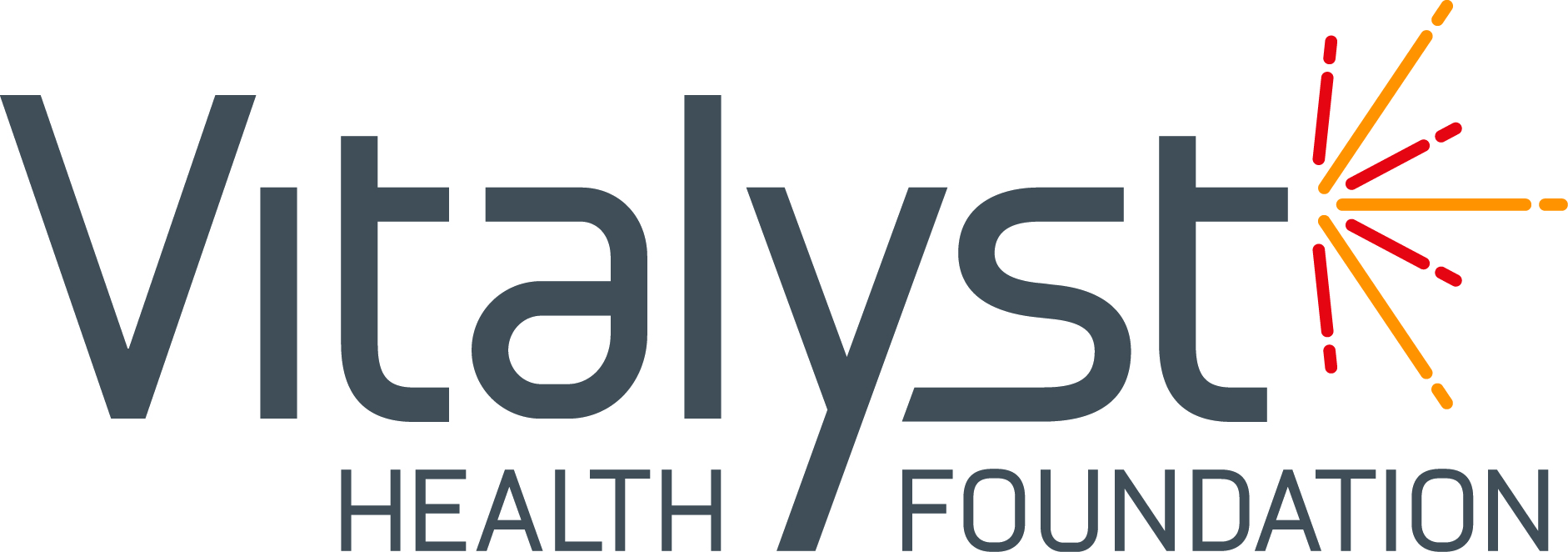 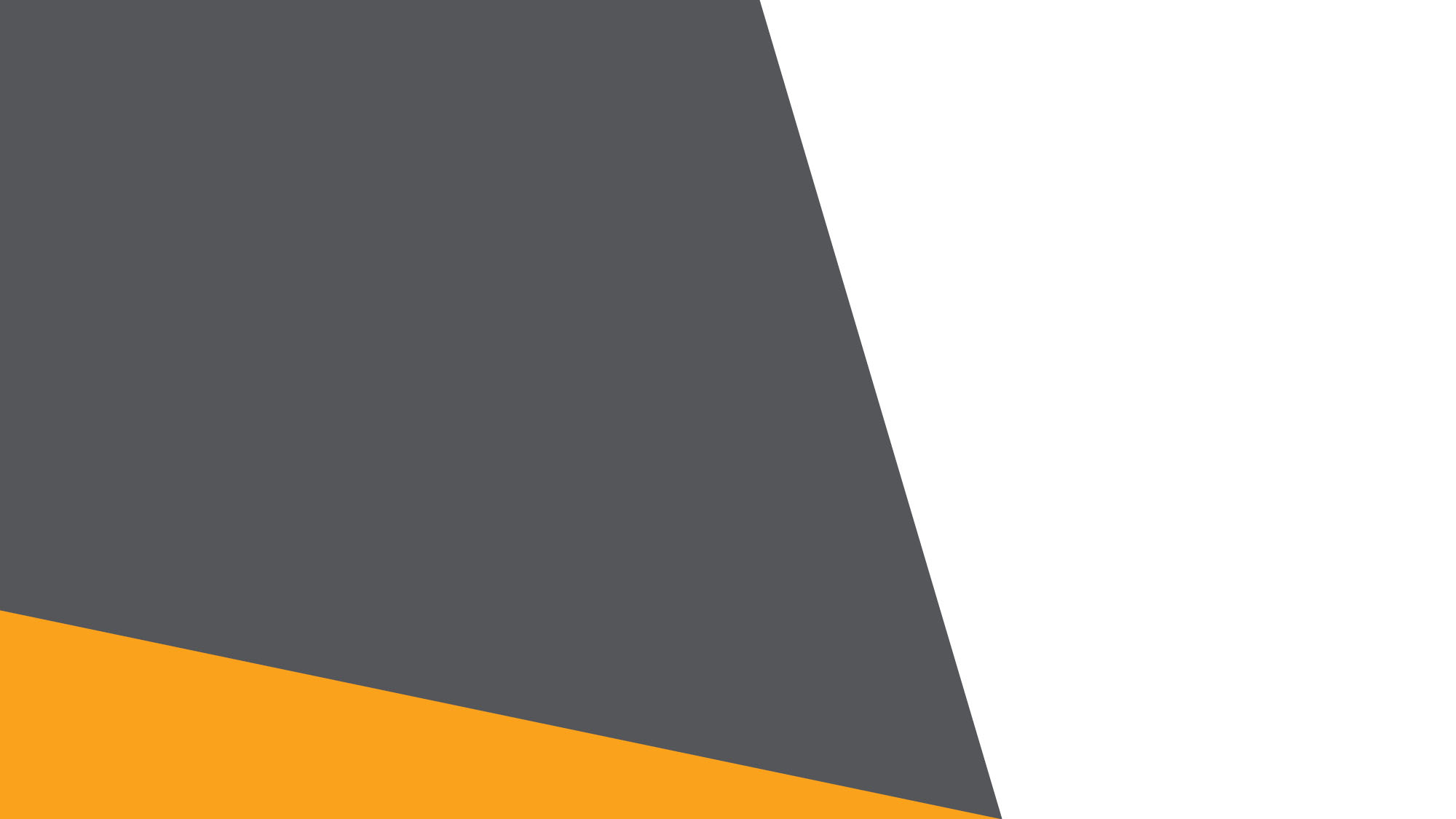 Policy and Land Use for Colocation
Local Policy-
City of Tucson ADU and preapproved site plans
City of Phoenix- TA for ADU’s and Manufactured Housing, Parking minimums changed, General Plan Update
City of Mesa and Tempe- General Plan updates
State Policy- Current Session
HB2815-Church Property Affordable Housing, YIGBY
HB2576 and SB1689 Renewing State LIHTC
SB1506- Allows Residential Mixed Use Development on Land Zoned Commercial 
SB1415- ADU’s 
HB2721- Allowing for Middle Housing
Support policy that promotes solutions for housing.
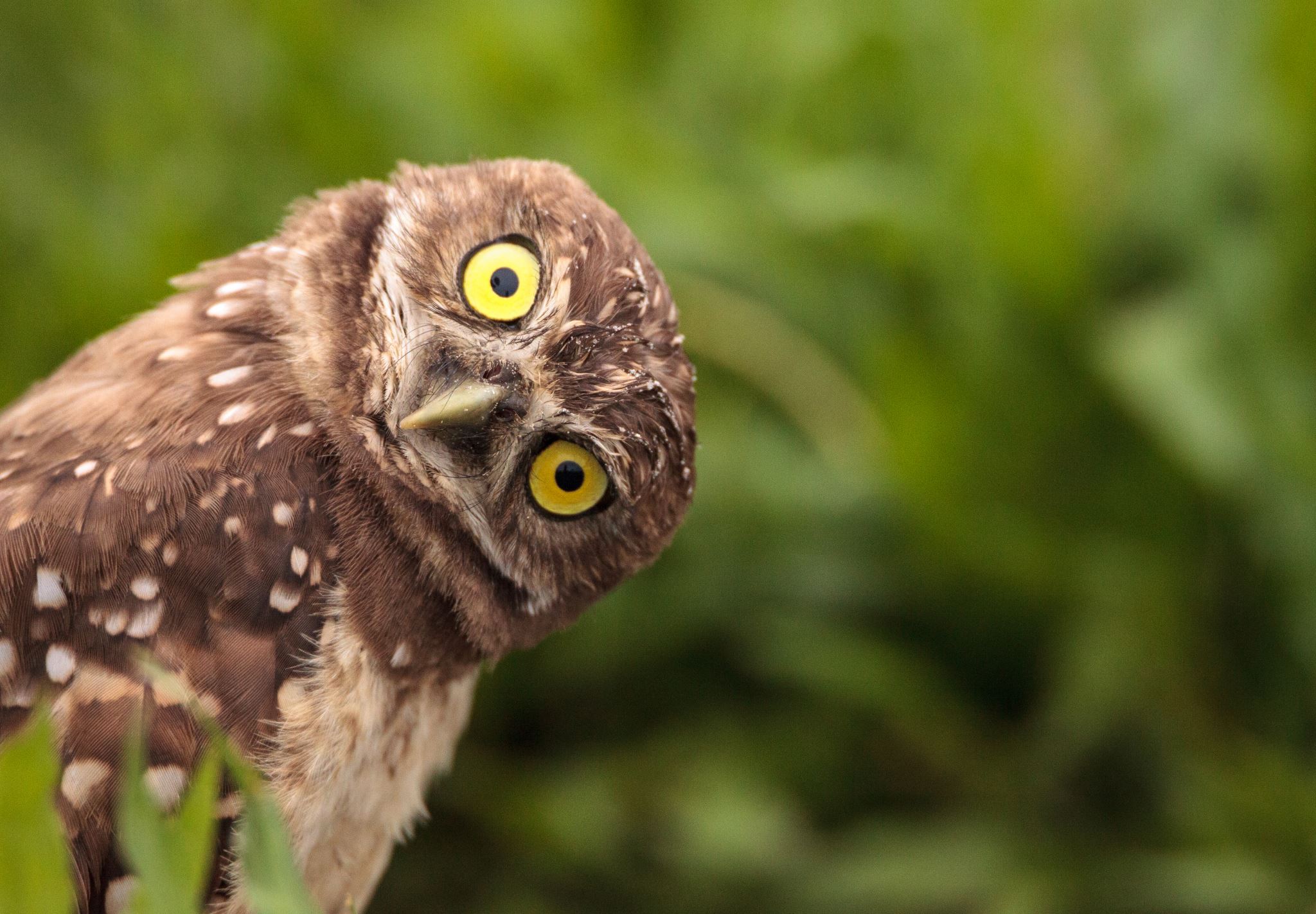 Questions?
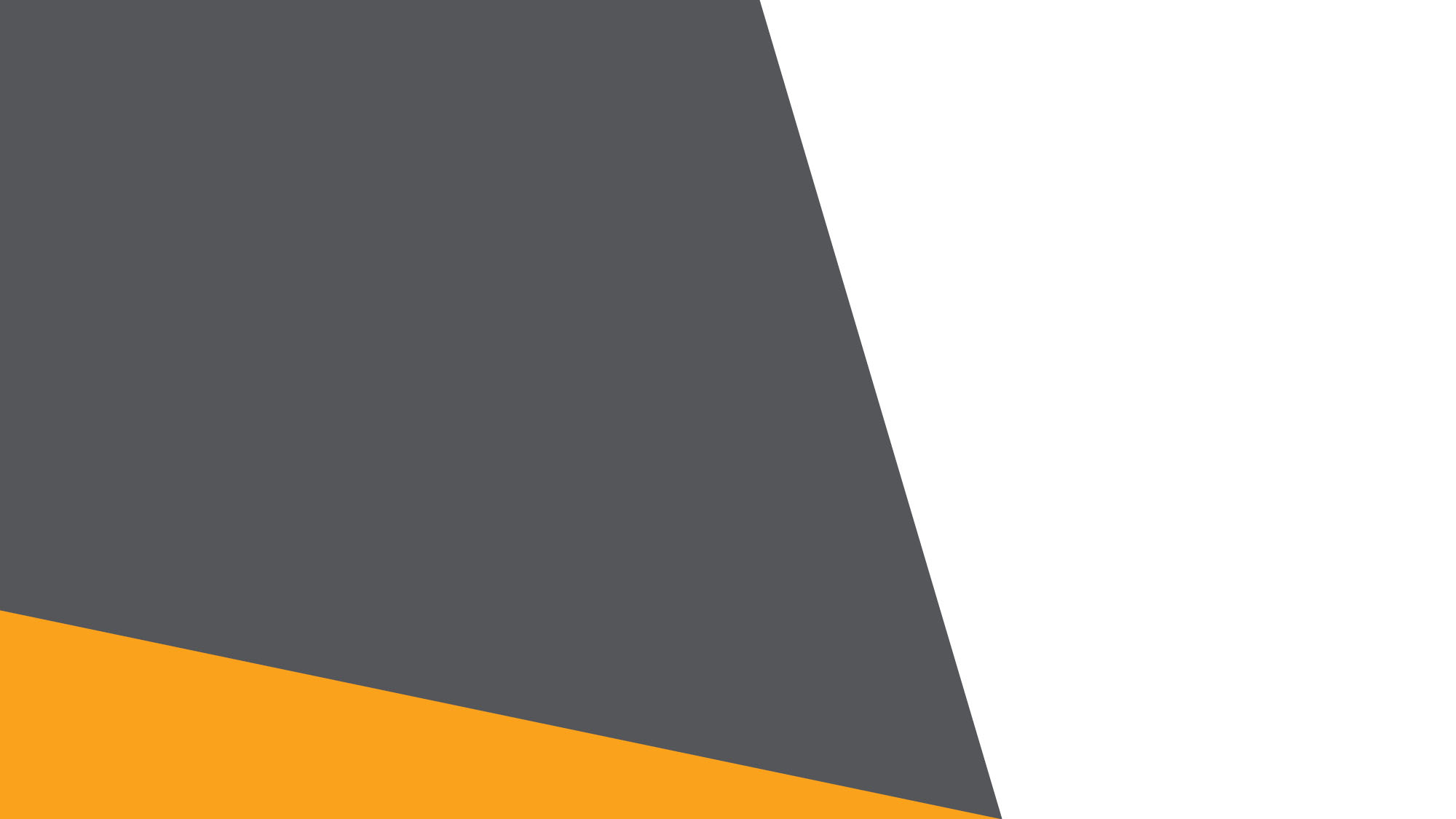 Gabriel Jaramillo- Gjaramillo@VitalsytHealth.org 
Darlene Newsom- DarleneNewsomAZ@GMail.com